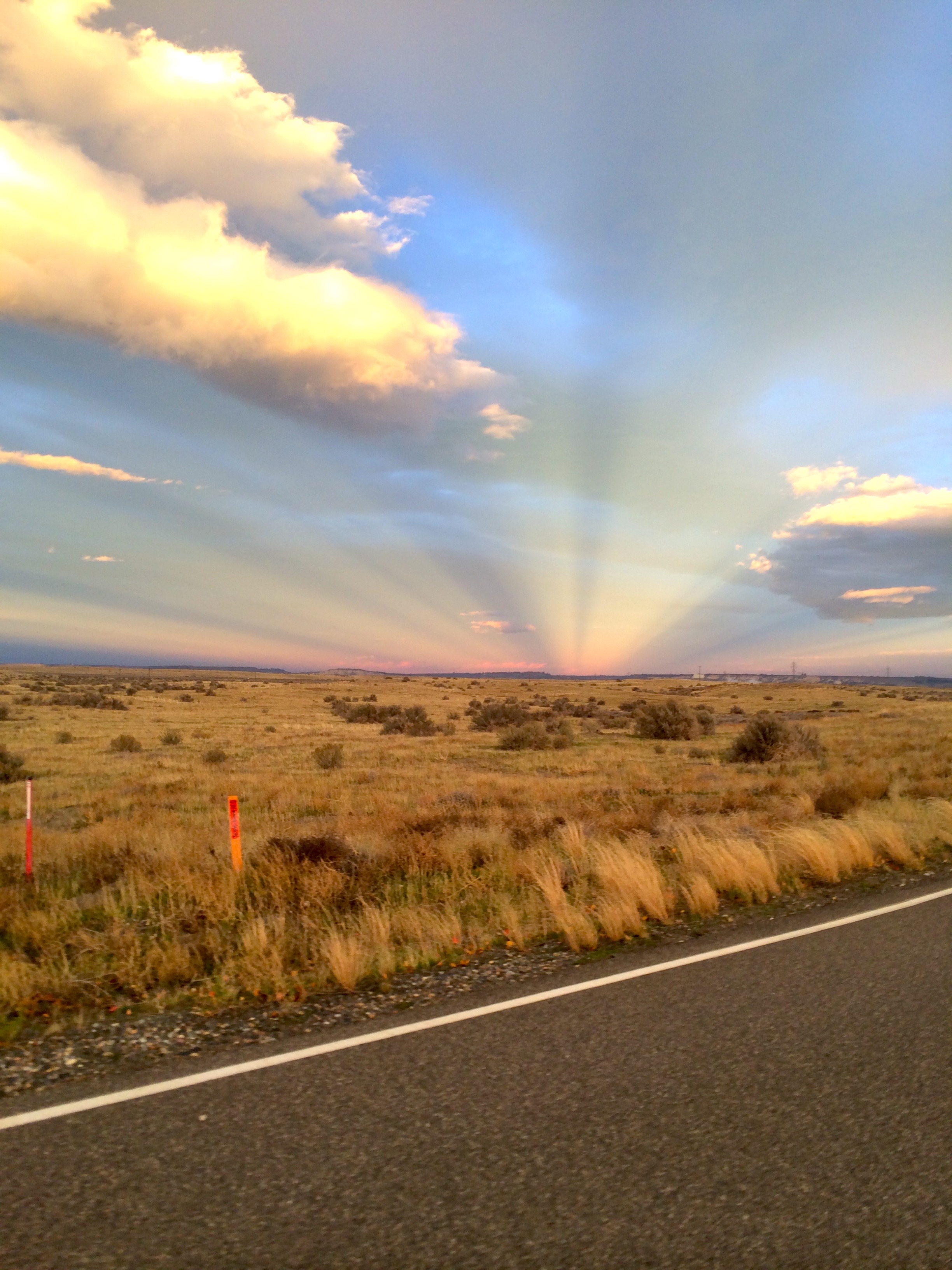 Gravitational Wave Astronomy North-West 6th Annual GWANWJun 26-28 2023
G2301256-v2
1
GWANW 2023!
That’s a wrap folks!
Thank you to Svenja @ WWU and Jeff @ LHO for hosting!
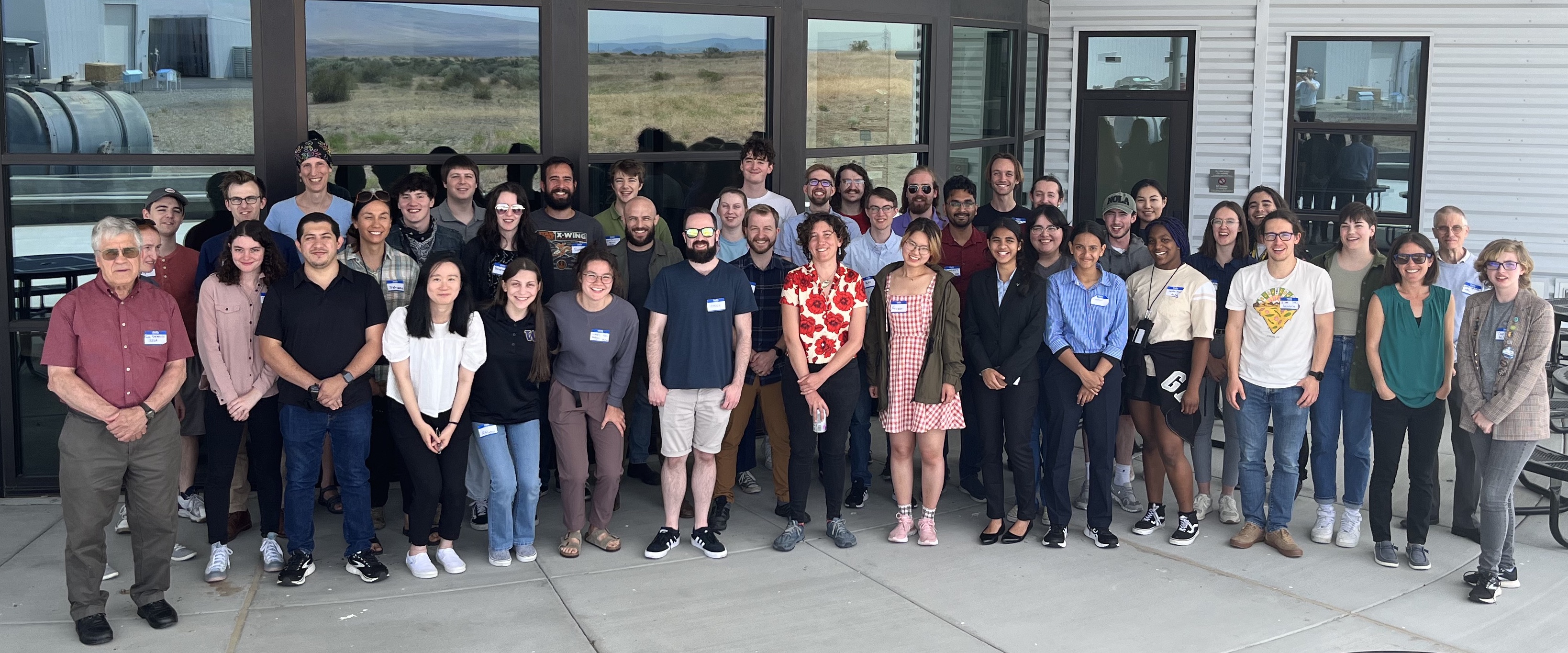 Thank you for participating!
All Talks Publically Available on LIGO DCC Here
G2301256-v2
2
We Did The Science!
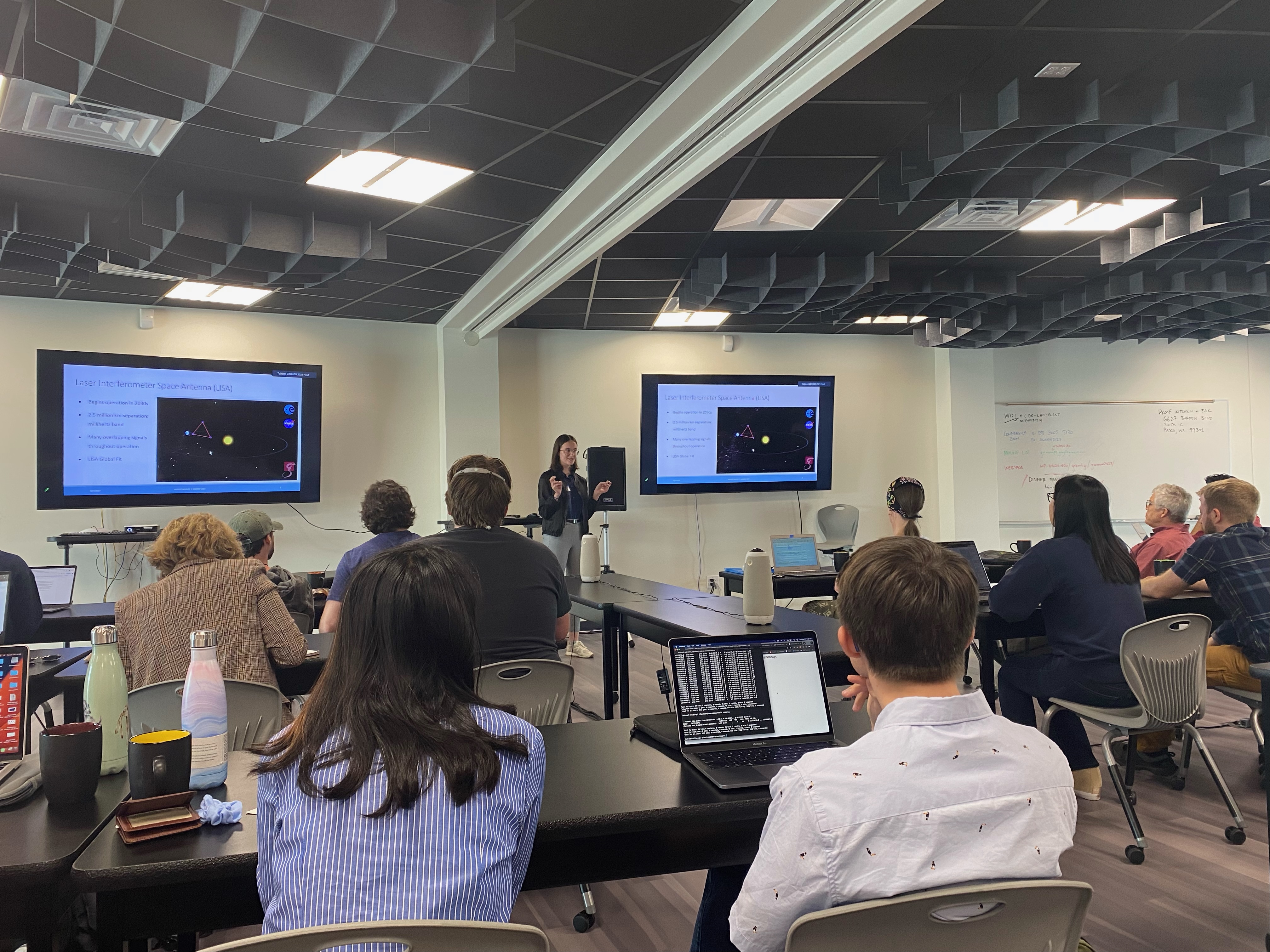 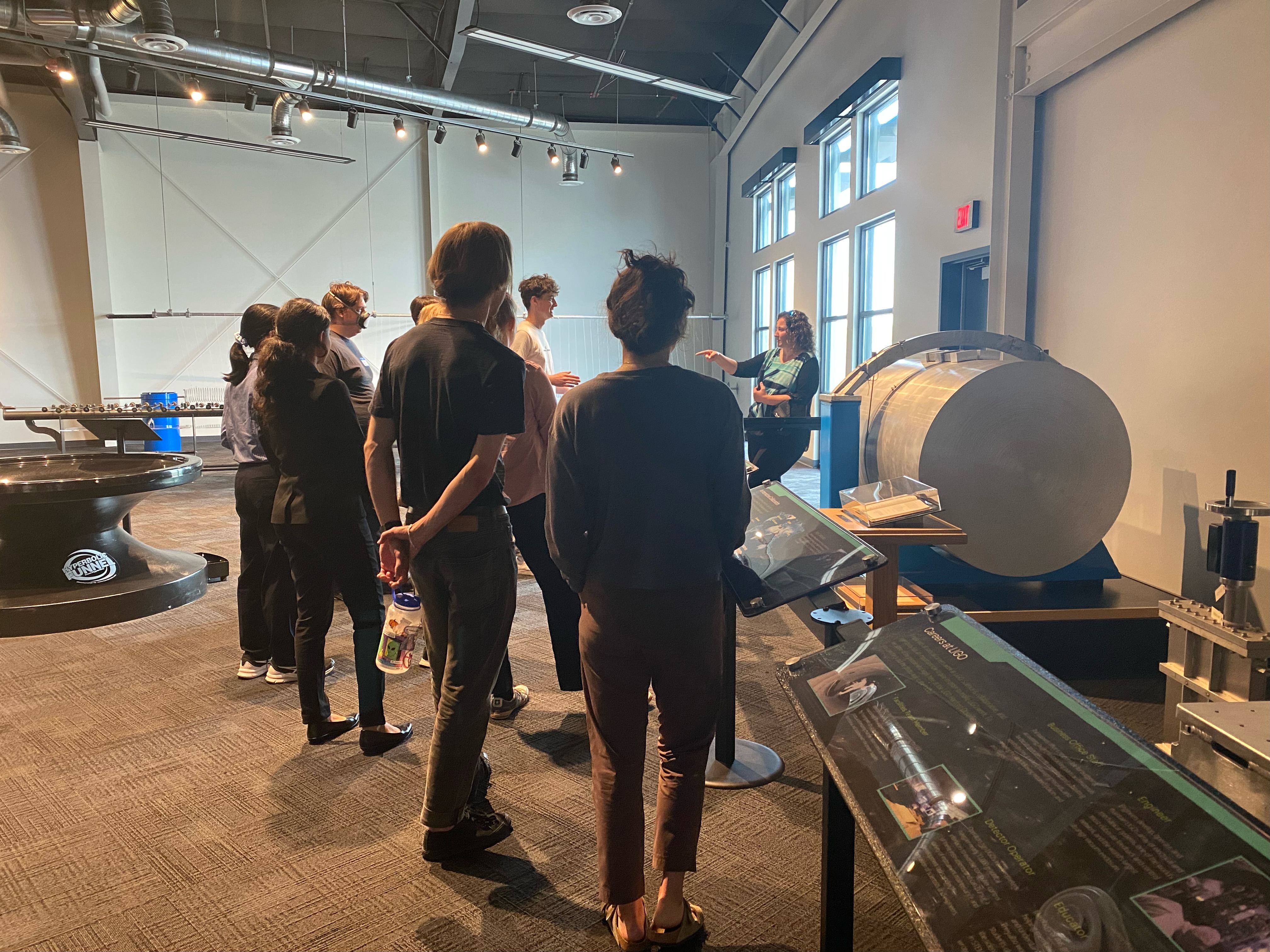 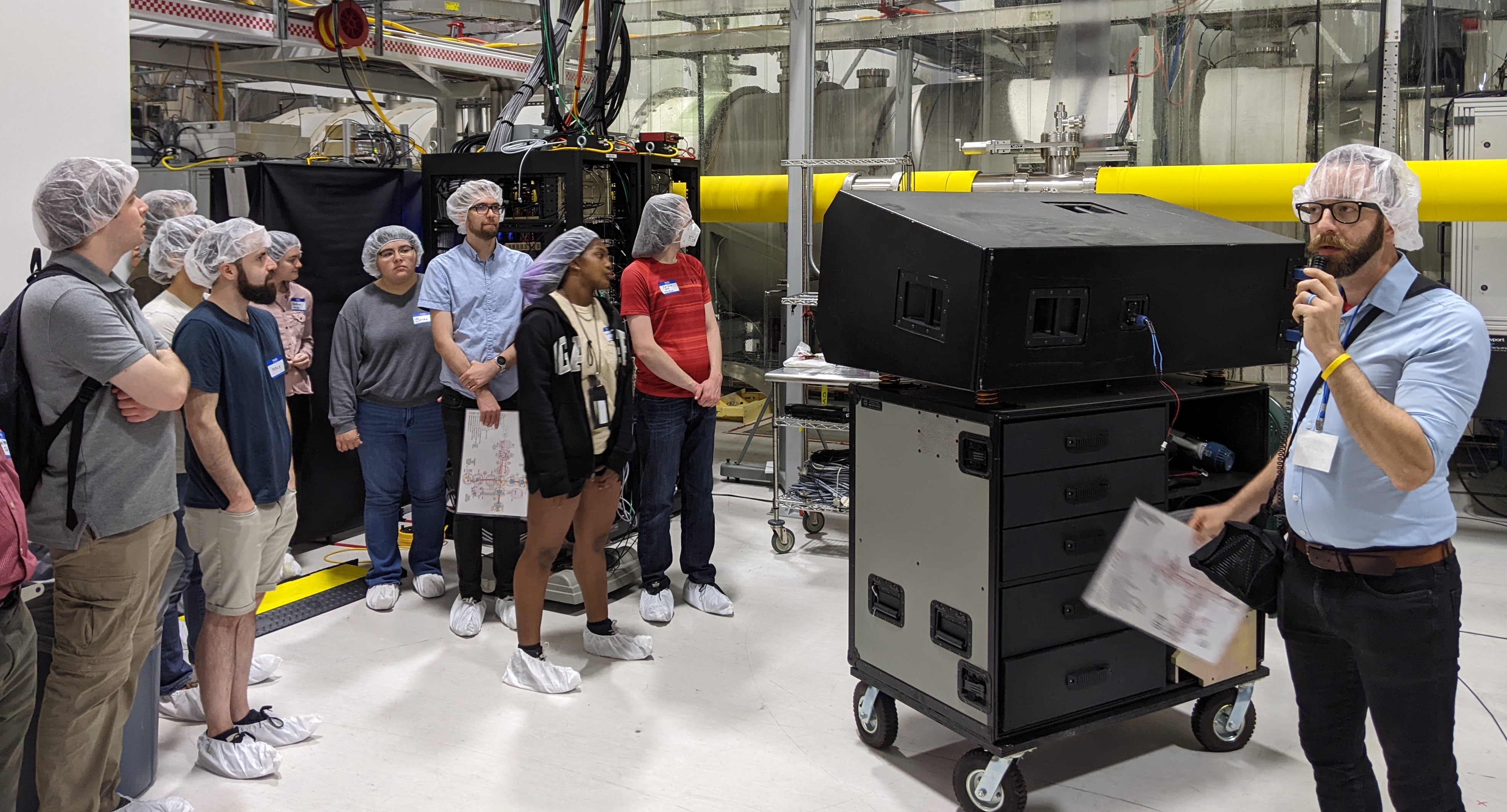 G2301256-v2
3
And we got to know each other!
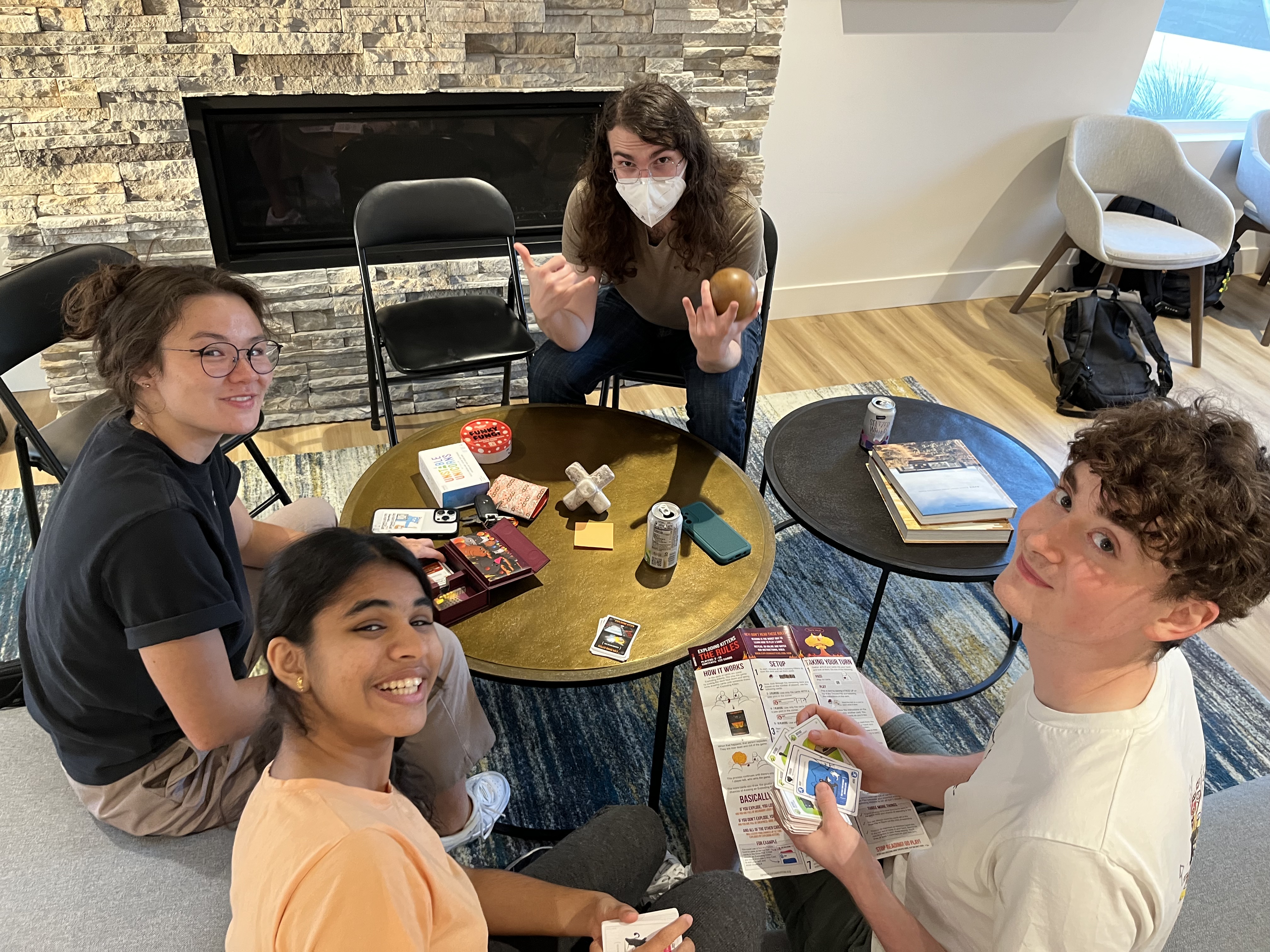 Pics in 
“Other Files”
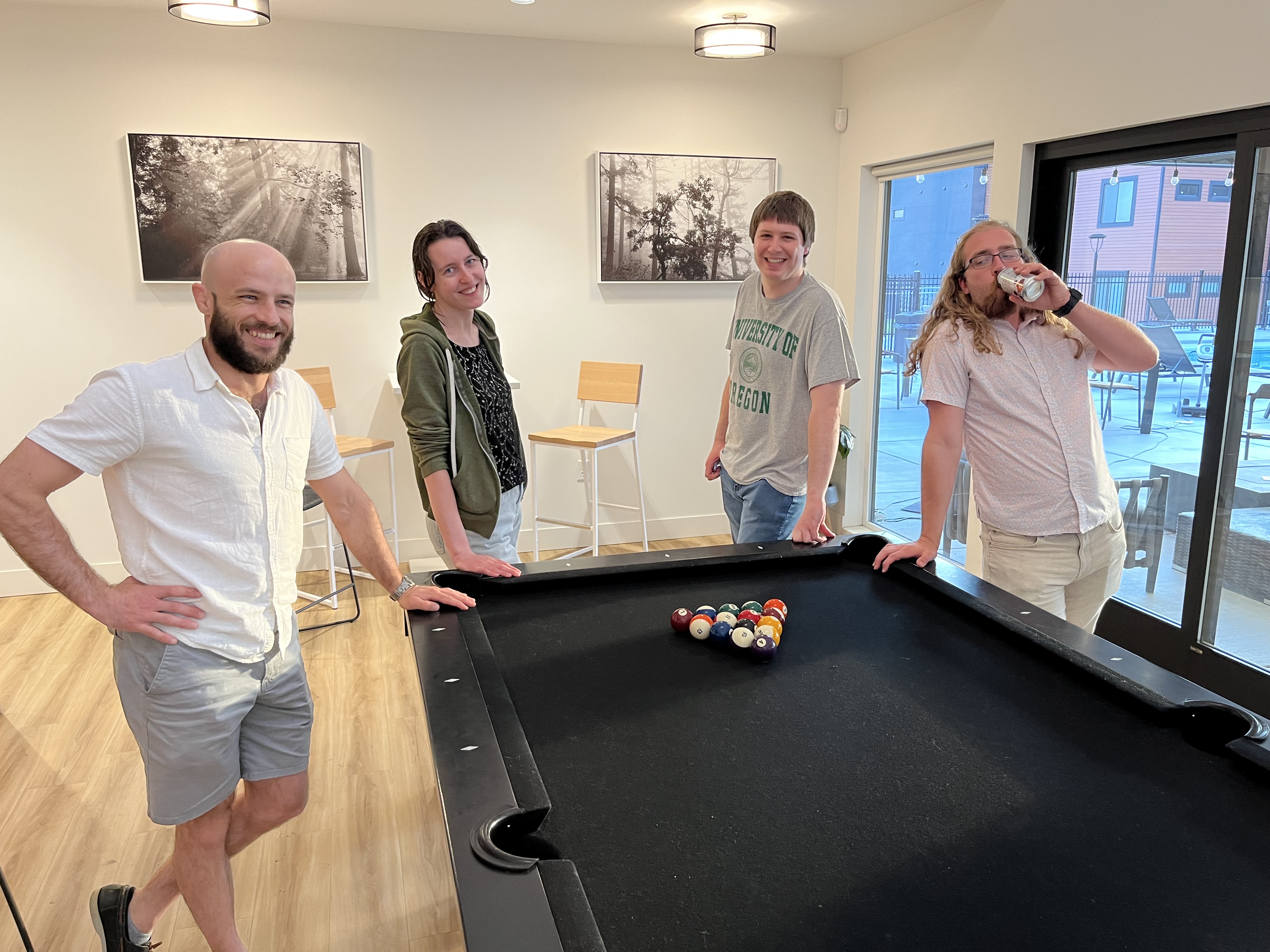 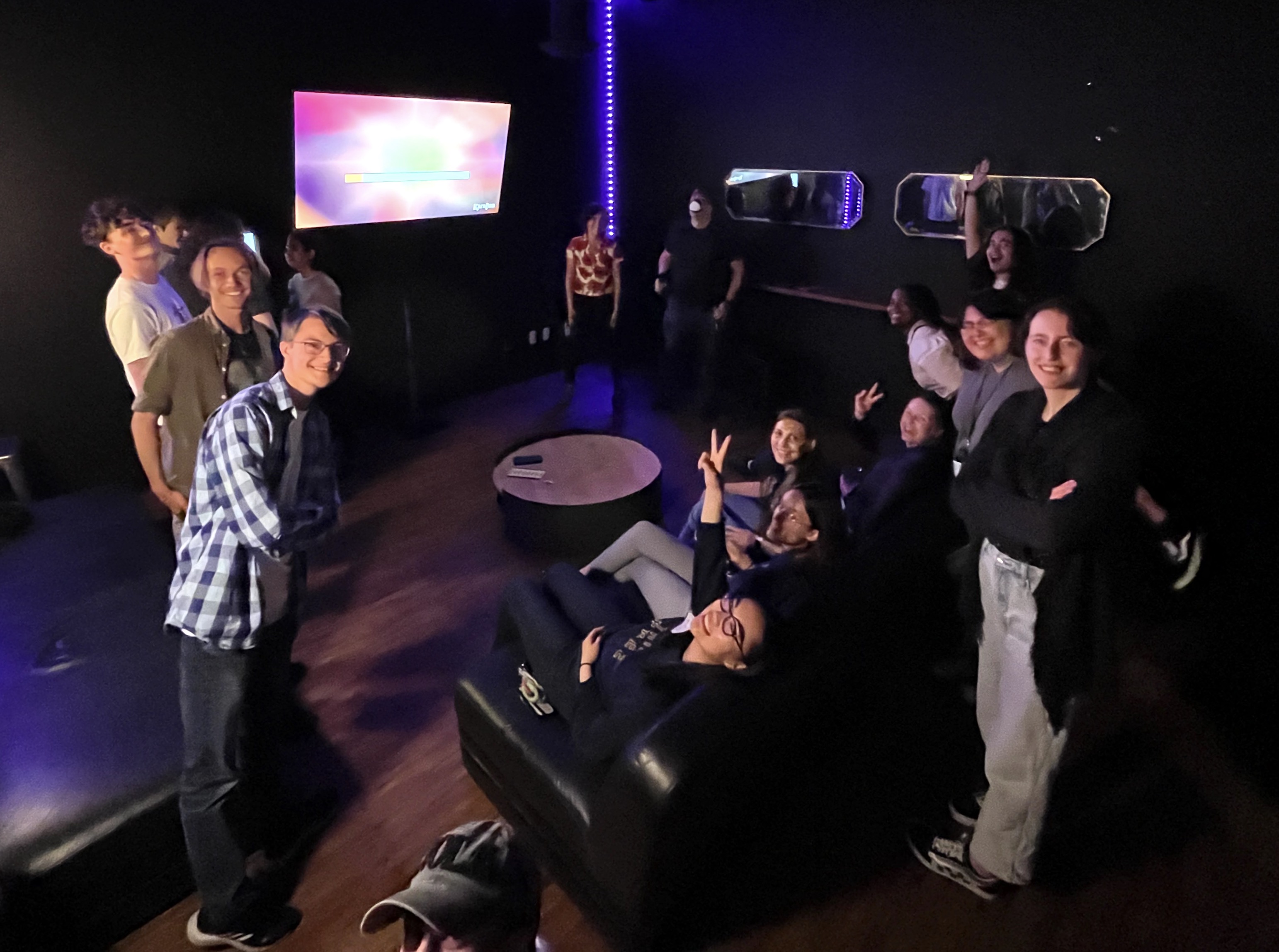 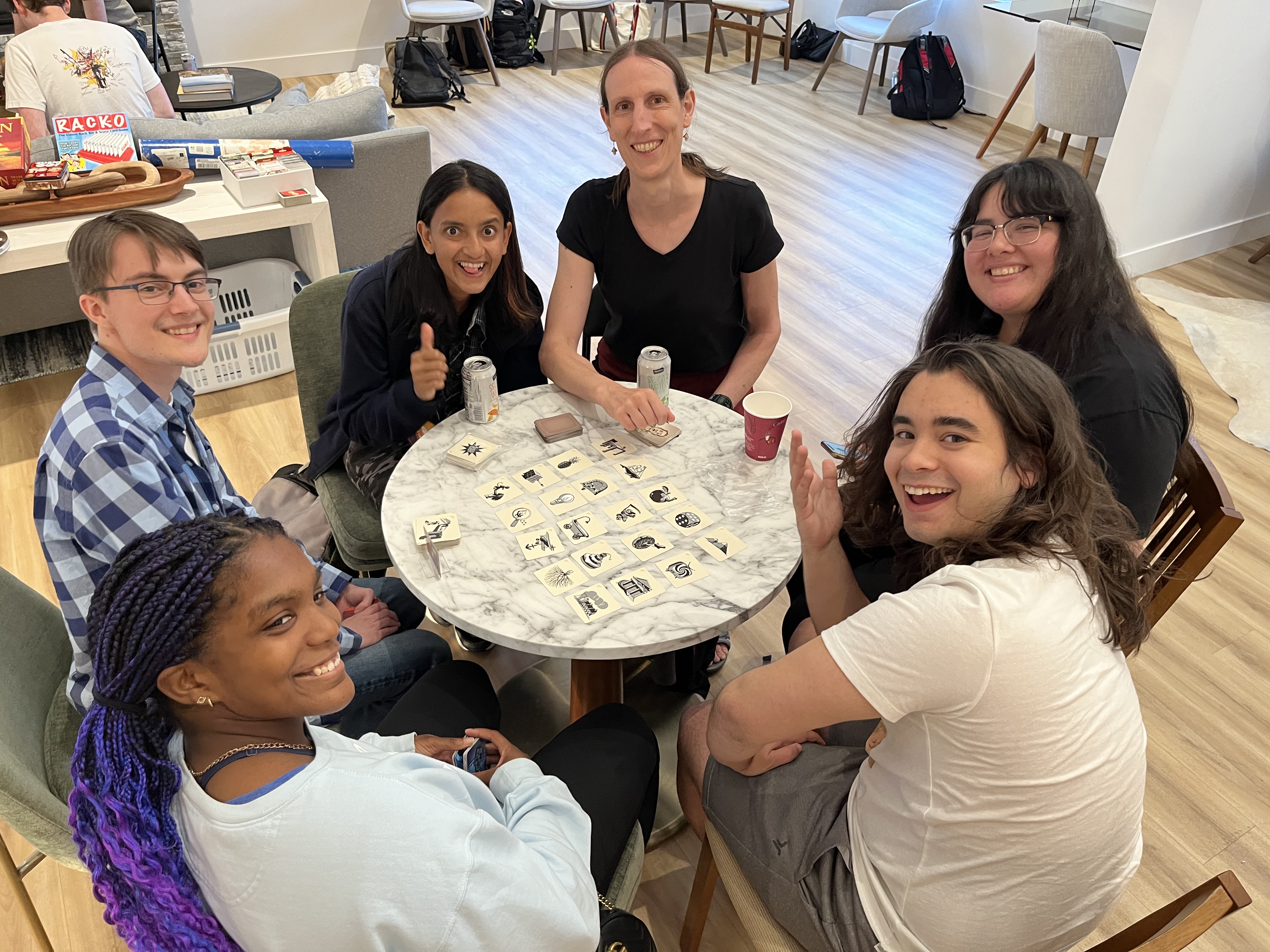 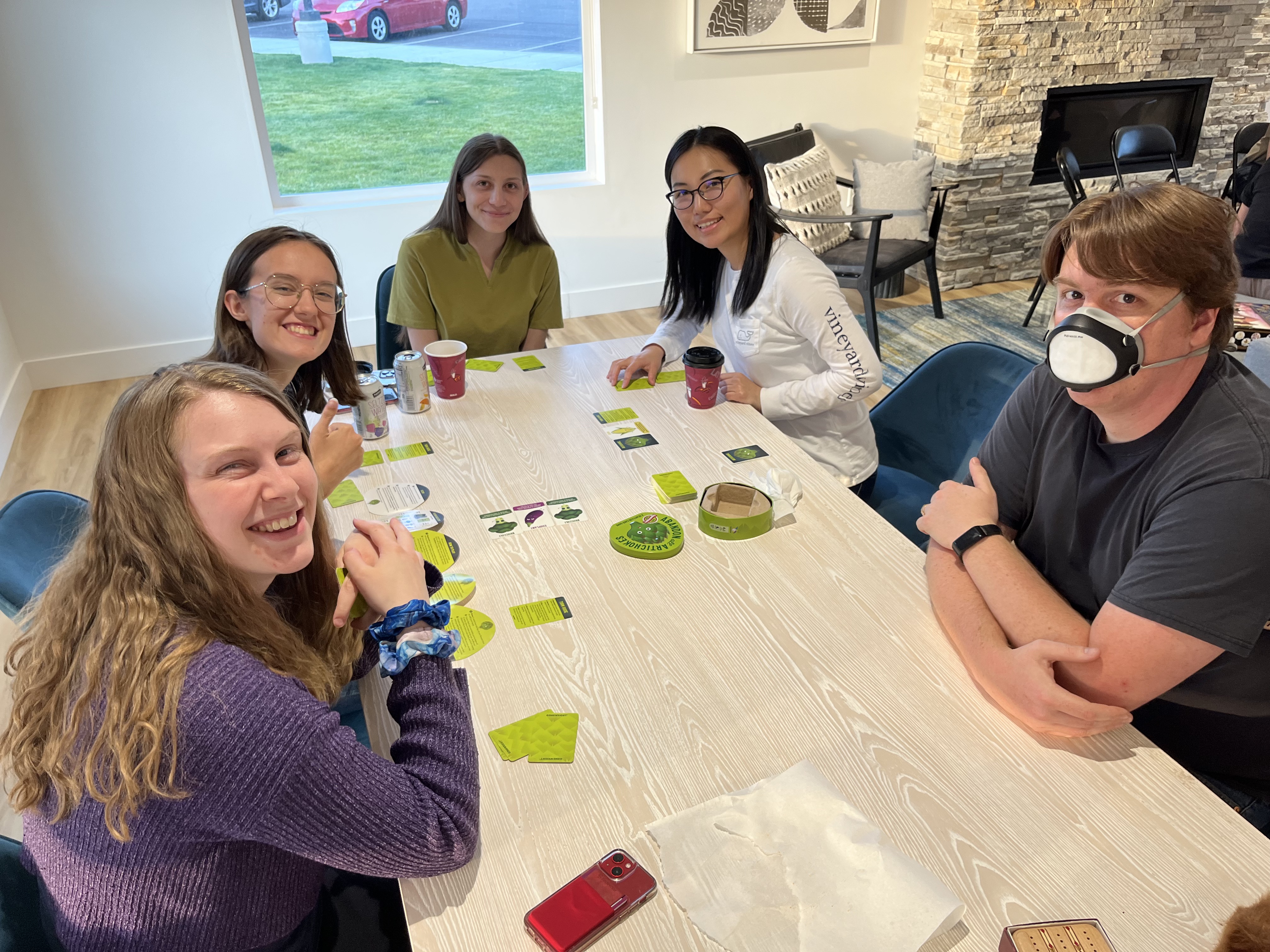 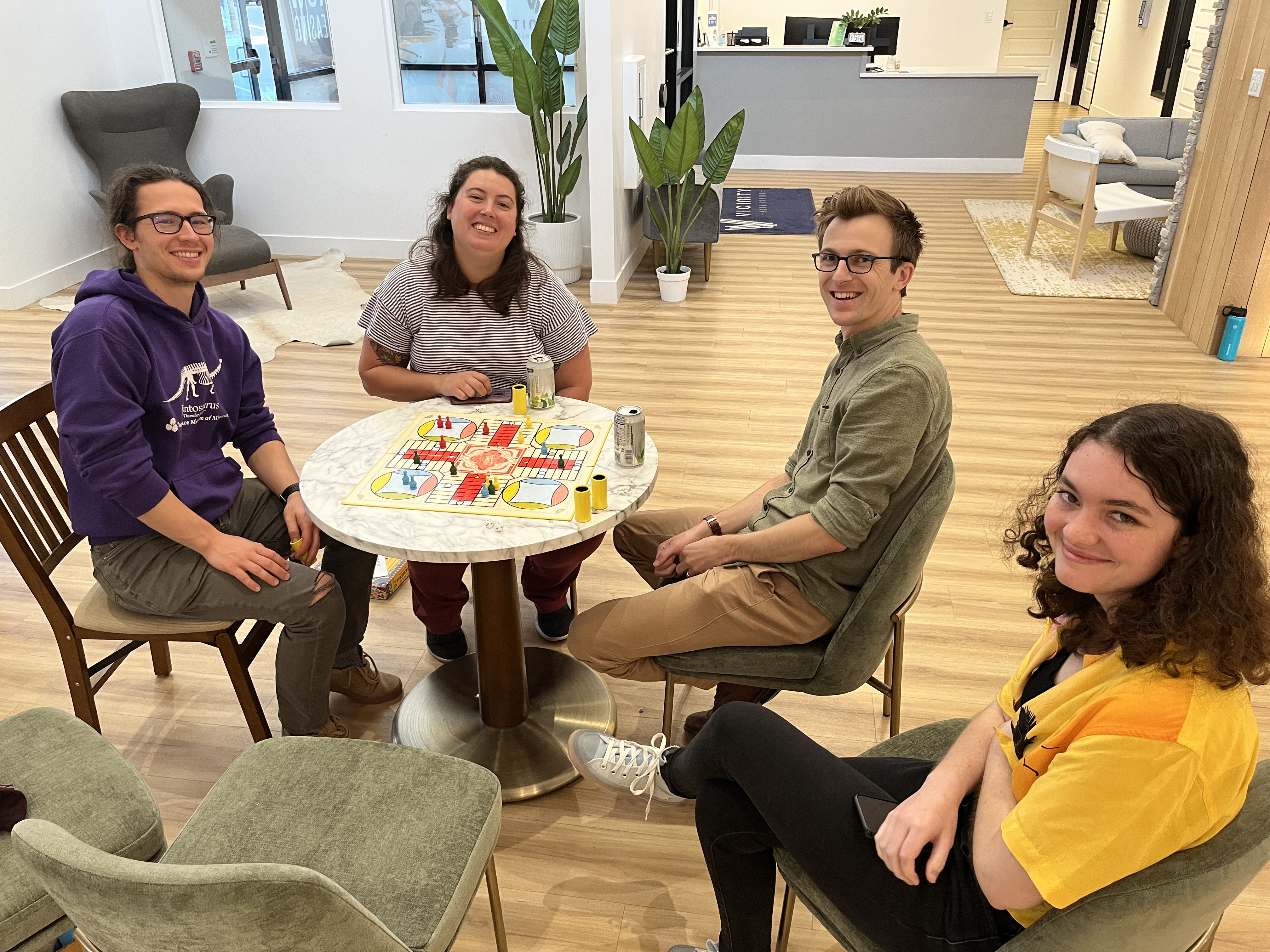 G2301256-v2
4
Future GWANWs!!
(always *physically* at LHO)
?
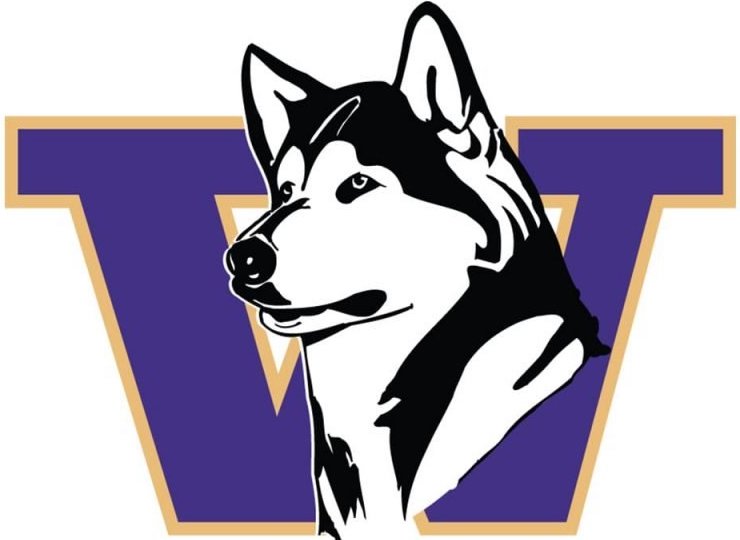 June 24-26 2024
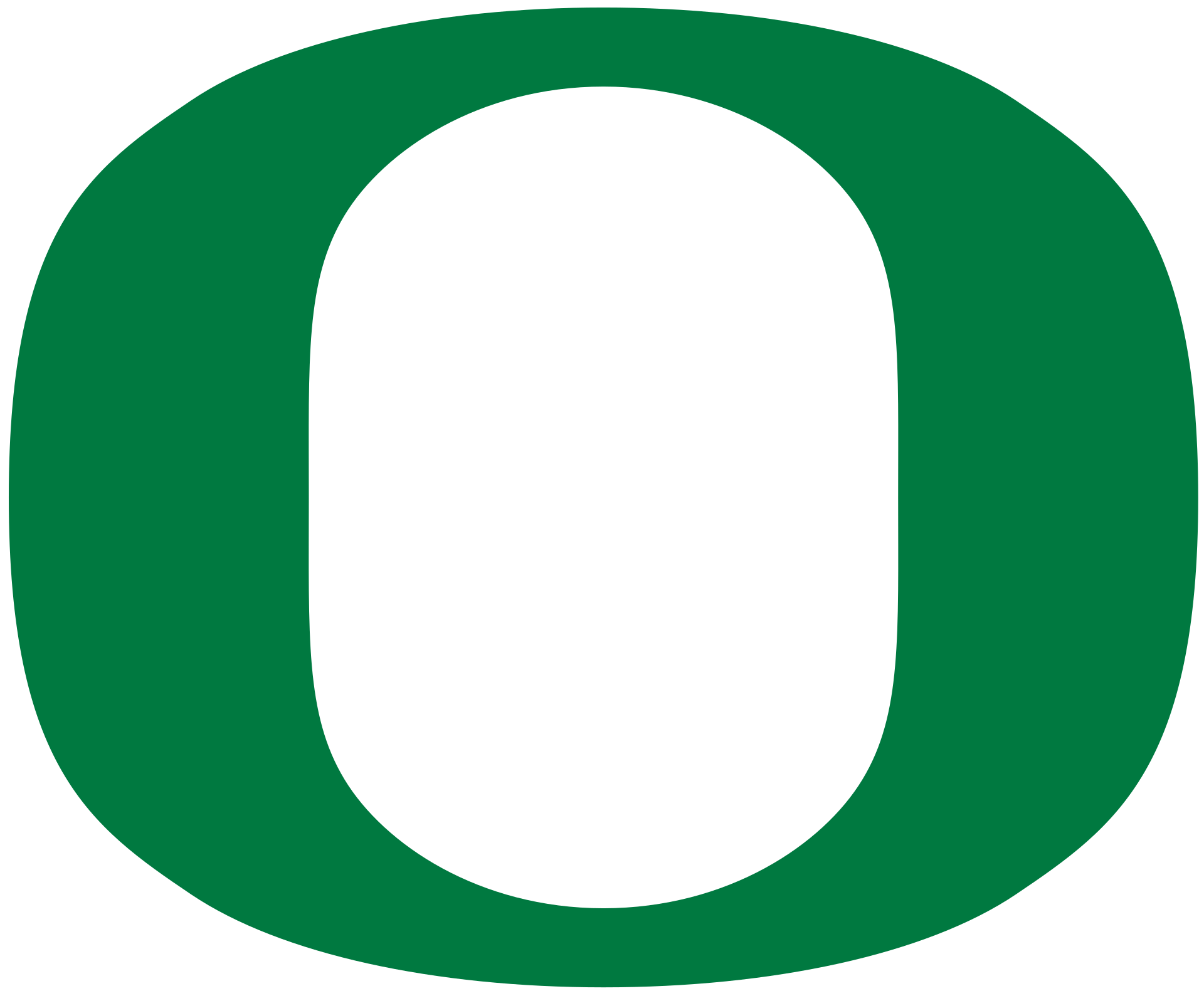 ?
June 23-25 2025
Host Planning Checklist M2300131
G2301256-v2
5
GWANW Future Logo??
First Draft of Idea by J. Kissel
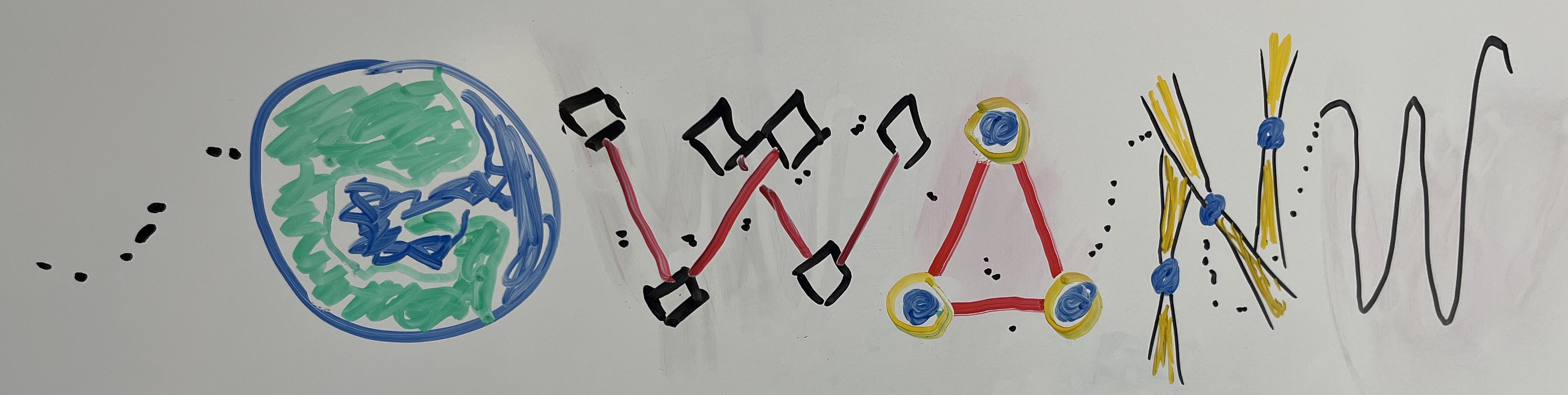 GW Detectors 
Further away from earth, longer arms
Earth “upside down”
Central and South America
+Florida & Caribbean Islands
form the G
Last W is formed by the last bit of an inspiral, but the wave goes through all other “letters,” the earth and detectors with transparency / in the background
G2001006-v1
6
Bonus!
https://nanograv.org/news/2023Announcement
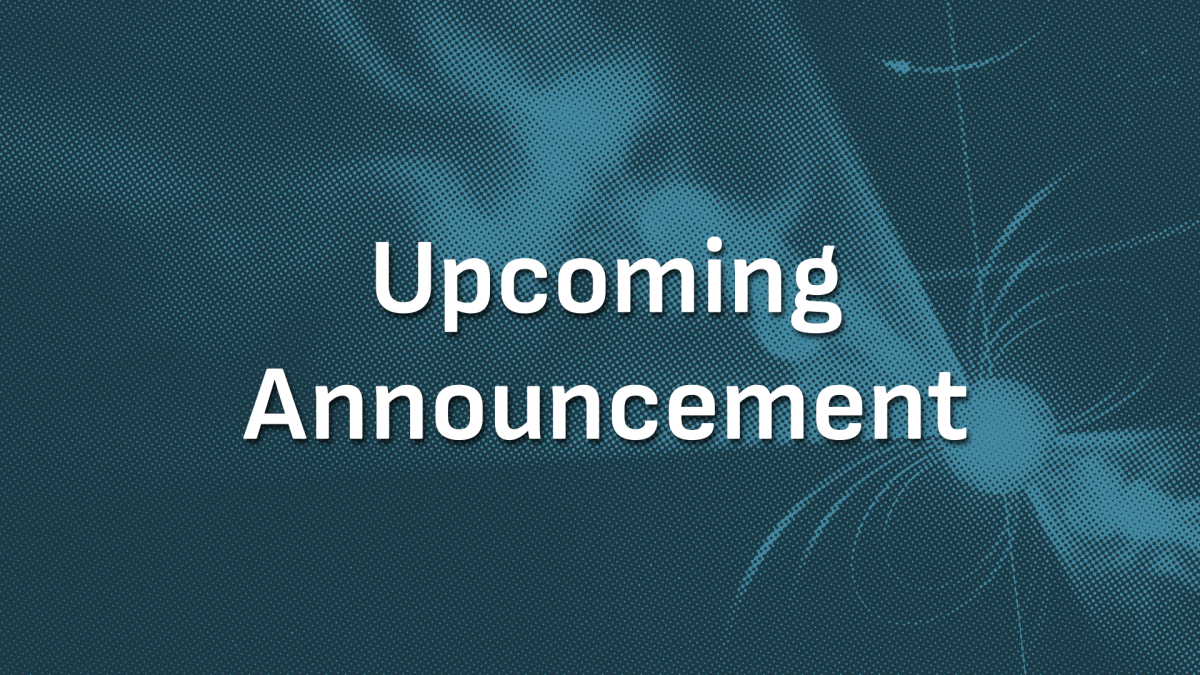 Hooray for Pulsar Timing Arrays!!
NANOGrav
Papers Released Jun 28 2023 17:00 PDT!
Press Conference Jun 29 2023 10:00 PDT!
Press Conference YouTube Link
G2301256-v2
7